Benefit Summary
January 1, 2023
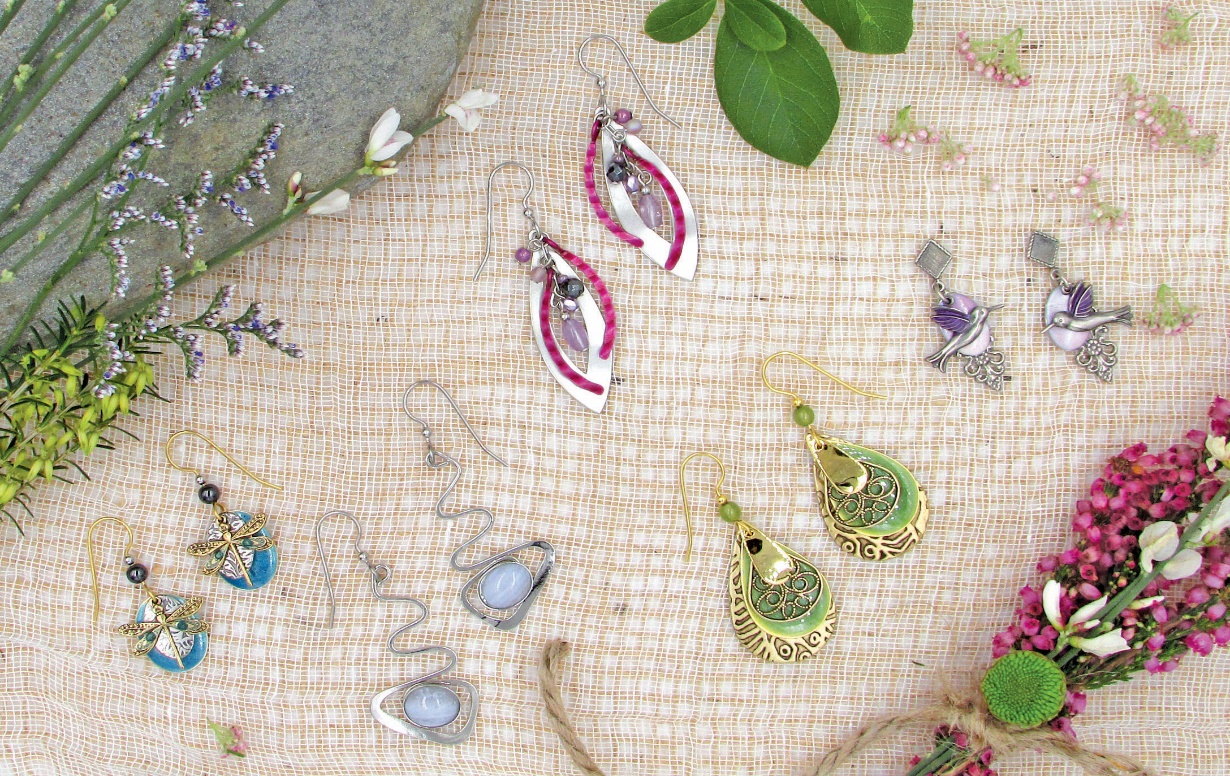 Medical / HRA
Vision
Dental
Life/AD&D
Optional Life
Founded over thirty years ago, Silver Forest started selling its distinctive  jewelry at Craft Shows throughout the Northeast. We are widely credited  with developing the first casual earring line. Today, Silver Forest  jewelry can be found in Retailers throughout the United States and  Canada. Silver Forest jewelry is hand crafted in Bellows Falls, Vermont.
Optional Short-  Term Disability
Natural elements, ancient cultures and a subtle sense of humor influence  our designs. Our artistic use of stones, textured metals and color has  always set us apart from our competition. Denim friendly and casual,  Silver Forest is not a trend it is a lifestyle, which is why we continue to  be a top selling jewelry brand.
The benefits outlined in the following pages are designed to support  your health and well-being and enable you to achieve maximum peace  of mind with a minimum of financial anxiety. Our goal is to provide  Silver Forest employees with high quality and affordable insurance  coverage, and we ask that in return, you become a wise healthcare  consumer.
401(k) Plan
Paid Time Off  (PTO)
Employee  Assistance  Program
We encourage you to contact Carlene Hellus for additional information  on any of the benefits that we offer.
Our Mission:
Our mission at Silver Forest is to create wearable art that is  as timeless and unique as you.
Silver Forest, 40 Industrial Drive, Bellows Falls, VT 05101, 800-922-9946
Contact Information 
Refer to this list when you need to contact one of your benefit vendors.  For general information contact Carlene Hellus at 802-463-3996.

M E D I C A L :
Provider Name
Provider CS Phone Number  Provider Pharmacy Info  Provider Web Address
MVP Health Care  800-348-8515
800-378-9295
www.mvphealthcare.com
H E A L T H  R E I M B U R S E M E N T  A R R A N G E M E N T  ( H R A ) :
Provider Name
MVP Health Care
My Spending Accounts Team  888-222-9931
315-234-6146
www.mywealthcareonline.com/mvphealthcare  MySpendingAccounts@mvphealthcare.com
Provider CS Phone Number  Provider CS Fax Number  Provider Web Address  Provider Email Address
V I S I O N :
Provider Name
Provider MS Phone Number  Provider Web Address
Vision Service Plan (VSP)  800-877-7195
www.vsp.com
D E N T A L : _ _ _ _ _ _ _ _ _ _ _ _ _ _ _ _ _ _ _ _ _ _ _ _ _ _ _ _ _ _ _ _ _ _ _ _ _ _ _ _ _ _ _ _
Provider Name
Provider Phone Number  Provider Web Address
Northeast Delta Dental  800-832-5700
www.nedelta.com
R E T I R E M E N T  P L A N :  _ _ _ _ _ _ _ _ _ _ _ _ _ _ _ _ _ _ _ _ _ _ _ _ _ _ _ _ _ _ _ _ _ _
Provider Name
Provider Phone Number  Provider Web Address
Empower Retirement  855-756-4738
www.participant.empower-retirement.com
L I F E ,  A D & D ,  S H O R T - T E R M  D I S A B I L I T Y : _ _ _ _ _ _
Provider Name
For Any Questions
Lincoln Financial Group  See Carlene Hellus
E M P L O Y E E  A S S I S T A N C E  P R O G R A M :  _ _ _ _ _ _ _ _ _ _ _ _ _ _ _ _ _ _ _ _
Provider Name
Provider Phone Number  Provider Web Address
Invest EAP  866-660-9533
www.investeap.com
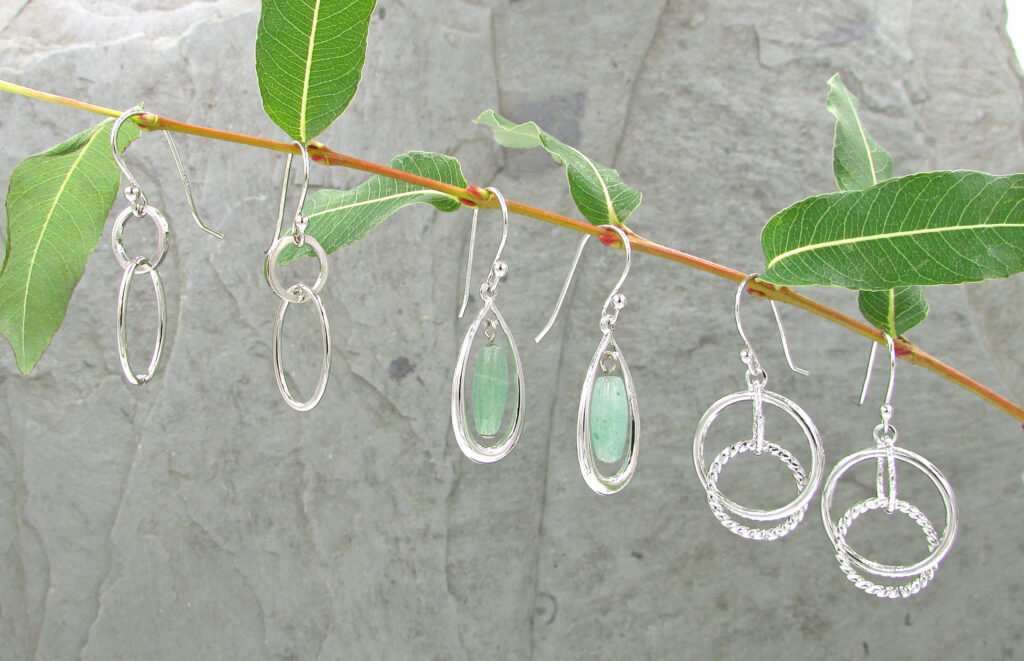 All full time employees working a minimum of 30 hours per week. Insurance Benefits begin the first  of the month following 2 months of continuous employment in regular full-time status. See 401(k)  retirement section for that benefit eligibility.
Eligibility:
Medical Insurance 
MVP Health Care
For 2023 we will continue to offer the MVP Gold high deductible plan with and without the  accompanying Health Reimbursement Account (HRA). Choosing the plan without the HRA allows for a much lower employee payroll deduction  which may appeal to those employees who have minimal maintenance claims and are looking for a lower  premium.

Plan Option 1:
3
Premiums: Silver Forest funds 100% of the Health Reimbursement Account (HRA) on behalf of our participants.  The medical premium cost is shared between Silver Forest and the Employee Participant. The deductions include  the VSP vision plan of benefits.
Plan Option 2:
Plan Option 2 is exactly the same as Plan Option 1, but without access to the Health Reimbursement Account  (HRA). You will be responsible for paying all plan out-of-pocket expenses during 2023 but your payroll deduction is  significantly lower than Plan Option 1.
Health Reimbursement Account 
Silver Forest / MVP Administrators

Silver Forest will fund expenses that are covered under Plan Option 1’s medical deductible 100% up to a  maximum benefit of $3,200 for individuals and $6,400 for families; participants pay no plan out of pocket.
Eligible expenses must be incurred between January 1, 2023 and December 31, 2023 and processed by  MVP Administrators for reimbursement by June 30, 2024
MVP Administrators uploads claims from the MVP medical claim system directly so few claims should need  substantiation from the participant; however, the participant should keep receipts if MVP has a question.
MVP will pay the provider directly and send you an explanation of benefits (EOB); you will not need to pay  your provider but make sure the HRA payment matches what your EOB indicates it should be. You will have  a debit card to pay for eligible Rx.  Do no pay your medical provider for services with your debit card.
4
Vision Plan 
Vision Service Plan (VSP)
A vision plan is offered through Vision Service Plan (VSP) when you are covered on the Silver Forest medical plan  through MVP.  VSP is the largest vision benefit administrator in the country with many providers in our region.
VSP (Vision Service Plan) offers benefits through a network of participating providers
$10 copay on eye exams every 12 months
$25 copay for lenses every 12 months, covered in full
Frames are covered every 24 months, limited to $130 plus 20% off any out-of-pocket charges
Elective contact lenses and the associated exam are covered up to $130 instead of glasses
Necessary contact lenses are paid in full at participating providers for those with a specific condition; up to
$210 allowance at affiliate providers
Out of Network provider services have limited reimbursements based on a schedule (see contract for details)
Voluntary Vision Plan 
                Vision Service Plan (VSP)
A VOLUNTARY vision plan is offered through Vision Service Plan (VSP) for those who choose not to enroll in the Medical Plan through MVP.  VSP is the largest vision benefit administrator in the country with many providers in our region.

The Voluntary Vision Plan is the same plan and provides the same benefits as the Vision Plan automatically provided to those employees who enroll in the Medical Plan.
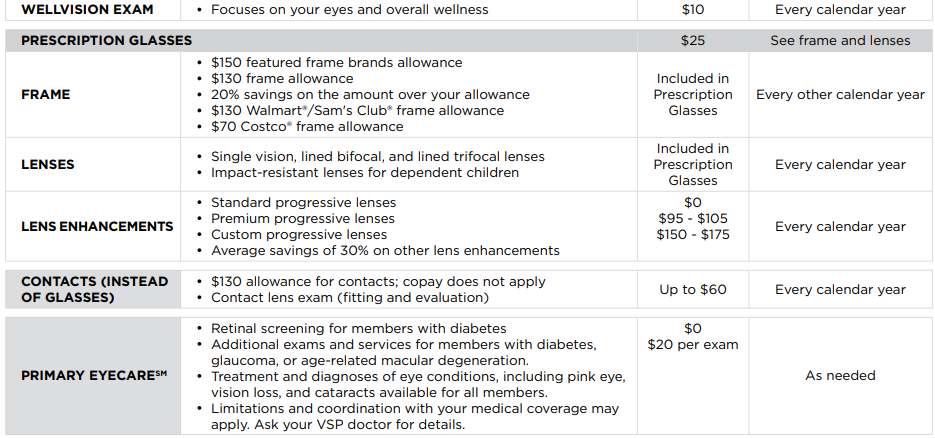 5
Dental Insurance 
Northeast Delta Dental
Plan PPO Premier
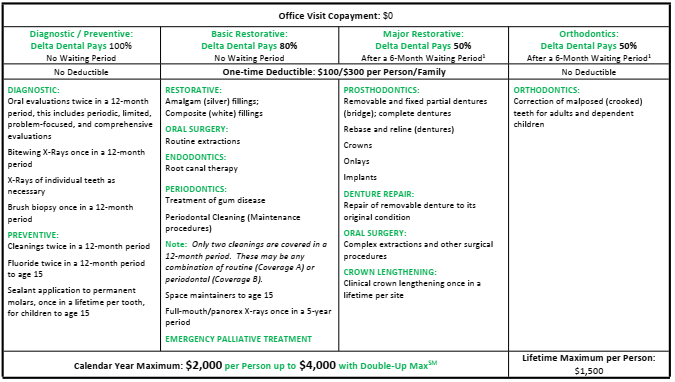 Premiums: Silver Forest funds 50% of the dental premium with Delta Dental on behalf of our participants. The deductions for 2023 have decreased!
Life & AD&D Insurance 
		           Lincoln Financial Group
Basic Life and AD&D Insurance  (100% Silver Forest funded)
A flat benefit of $20,000
Includes accidental death and dismemberment benefits
Benefits reduce by 50% upon reaching age 70

Optional Life Insurance   (100% employee funded)
5 times average annual salary to a maximum of $500,000, in $10,000 increments
The guarantee issue for an employee is $100,000, a spouse is $25,000 and a child is $10,000 during your  initial eligibility; medical evidence will be required if you apply for benefits after your initial eligibility
This plan is portable for up to 3 years upon terminating current employment
Some restrictions apply – see the policy for details
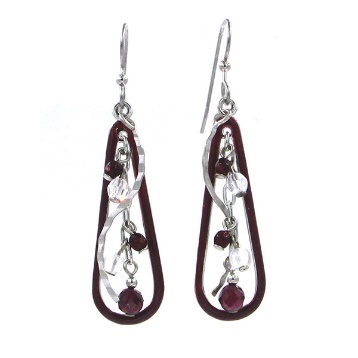 6
Short-Term Disability 
Lincoln Financial Group
Voluntary Short-Term Disability Insurance  (100% employee funded)

Benefit begin after a waiting period of 0 days for accidents and 7 days for sicknesses
Benefit is up to 70% of current base rate of pay to a maximum of $750/week
The maximum benefit period is 26 weeks per eligible disability
Benefits are available for part time earnings
There is a pre-existing condition limitation for conditions you have seen a medical provider or taken  medication in the 6 months prior to your coverage effective date and will not be covered until you have been  on the plan continuously for 12 months
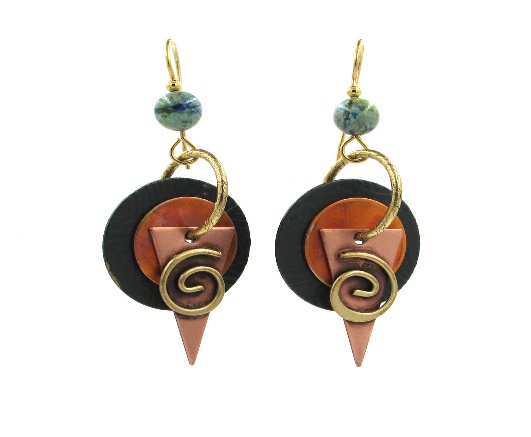 Paid Time Off (PTO) 
Silver Forest
In-House Employees
Benefits begin accruing your first day of employment and are available for use when employment status is  permanent, full-time.
Paid time off is based on accumulated hours worked per week. Silver Forest will provide you with up to 15  days of paid time off for a full year of employment.
Employees are eligible for an additional 5 days of paid time off after 5 years of service. And another 5 days  of paid time off after 15 years of service.
Employees with less than 5 years of service can carry forward up to 120 hours of accrued paid time off from  one year to the next. Those employees with more than 5 years but less than 15 years of service can carry  forward up to 160 hours. And employees with more than 15 years can carry forward 200 hours.
See Carlene Hellus for details
Pieceworkers
Benefits begin accruing your first day of employment and are available for use when employment status is  permanent, full-time.
Paid time off is based on accumulated hours worked per week. Silver Forest will provide you with up to 5  days of paid time off for a full year of employment.
Employees are eligible for an additional 5 days of paid time off after 10 years of service. And another 5 days  of paid time off after 20 years of service.
Employees with less than 5 years of service can carry forward up to 40 hours of accrued paid time off from  one year to the next. Those employees with more than 5 years but less than 10 years of service can carry  forward up to 80 hours. And employees with more than 20 years can carry forward 120 hours.
See Carlene Hellus for details
7
Employee Assistance Program 
               Invest EAP

Everyone experiences difficulties in their personal and working lives at some point. The invest EAP plan is available to provide free, easy access to confidential short-term counseling and advisory services to assist in coping with a broad range of potential problems.
    Services cover:
Workplace and relationship issues
Personal issues such as anxiety, depression and stress
Legal and Financial matters
Child and Eldercare assistance
Online Web Password is SILVER
All employees and their household members, including civil union partners, may use this program
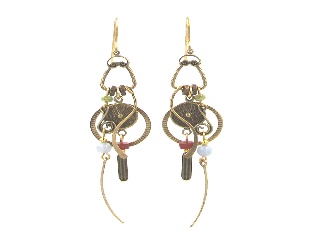  401(k) Plan 
Empower Retirement
Benefits are available with regular full time status and begin after 1 year of employment at regular full time  and has worked a minimum of 1,000 hours
Annual contribution limits set by the federal government; new 2023 limits are $20,500; a catch up amount of $6,500 is available to participants 50 and older
Forms to be completed if making changes:

Enrollment/Change Form for new enrollees or to make changes to your MVP medical or Delta Dental plans
2023 Employee Election form to indicate benefit plan choices and deductions
Voluntary Life and Short-term Disability insurance enrollment form if adding or changing coverage
Life Insurance Beneficiary form if changing your beneficiary designation
Contact the Carlene Hellus in the Finance Office at 802-463-3996 with any questions or to return forms.
Note:  See plan booklets for detailed description of benefits as well as plan limitations

The text contained i n this Guide was taken f rom various summary plan descriptions and benefit i nformation.  While every effort was taken to accurately report your benefits, discrepancies or errors are always pos s i ble. I n  case of a discrepancy between the Guide and the actual plan documents, the actual plan documents will prevail.  All i nformation i s confidential, pursuant to the Health Insurance Portability and Accountability Act ( HIPAA) of  1996 .  I f  you have any questions about your Guide, see Carlene   Hellus.
8